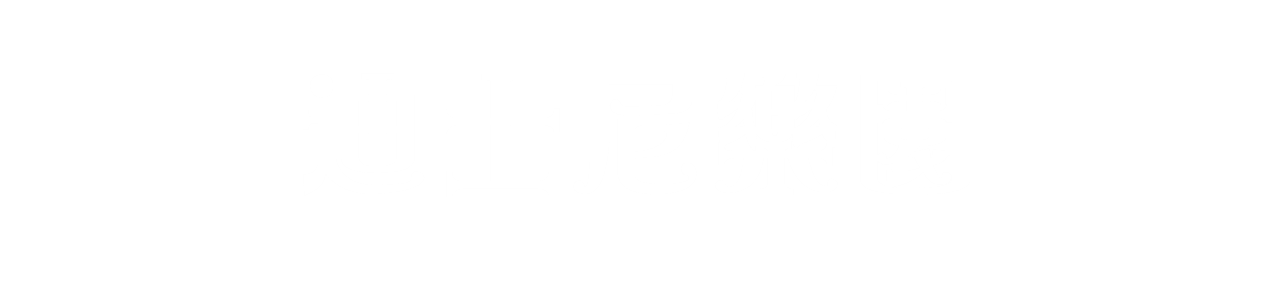 指導老師│羅景文
B10136005呂知懃B10136012林芷璇
B10136018李憶婷B10136021張芷蕓
B10136034尤思婷B10136051游慧鈴
B10136056謝君旻B10136064陳婕寧
園長介紹
迪士尼人物見面會
迪士尼建構起源
迪士尼樂園遊園須知
遊樂園區介紹
西部樂園區
探險樂園區
字卡落在你手上
猜猜字卡在哪裡
123木頭人
追憶天地
夢幻紀念品區
迪士尼嘉年華
急救服務站
迪士尼畫廊
明日樂園
3年4班班導師
組員介紹
行事曆 服務目的
行前準備
服務流程
以簡報方式教學
遊戲介紹



複習方式
獎勵方式
影片分享
遇到的問題與解決的方法
活動照片分享
後續發展
迪士尼樂園園區導覽
DESNEY LAND
大綱
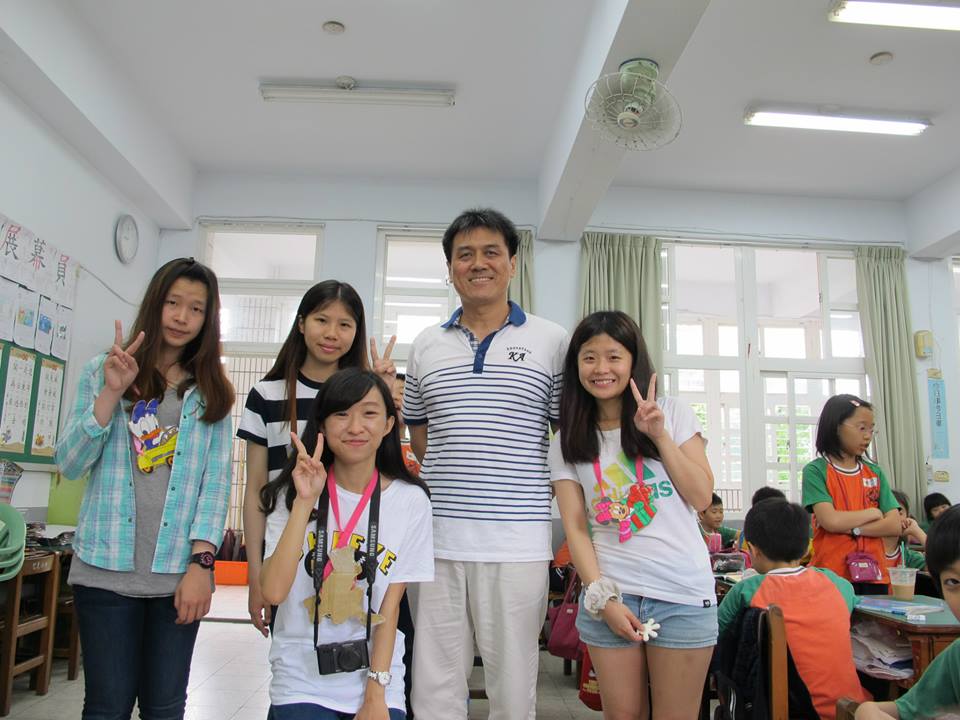 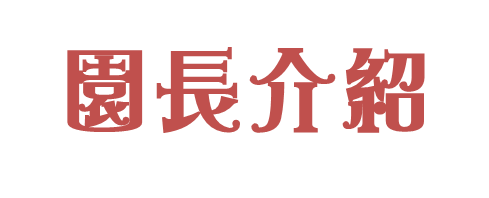 四班老大--益男老師
三年四班班導師介紹
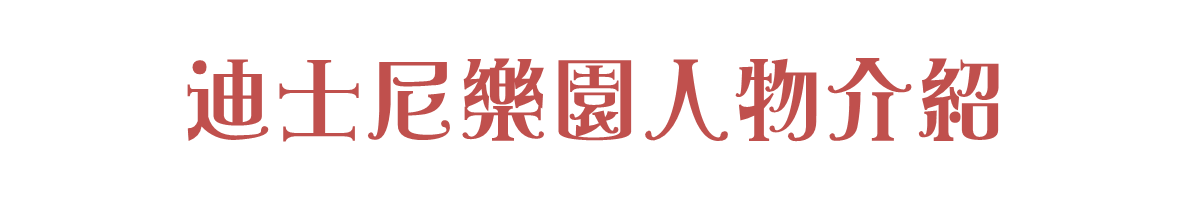 組員介紹
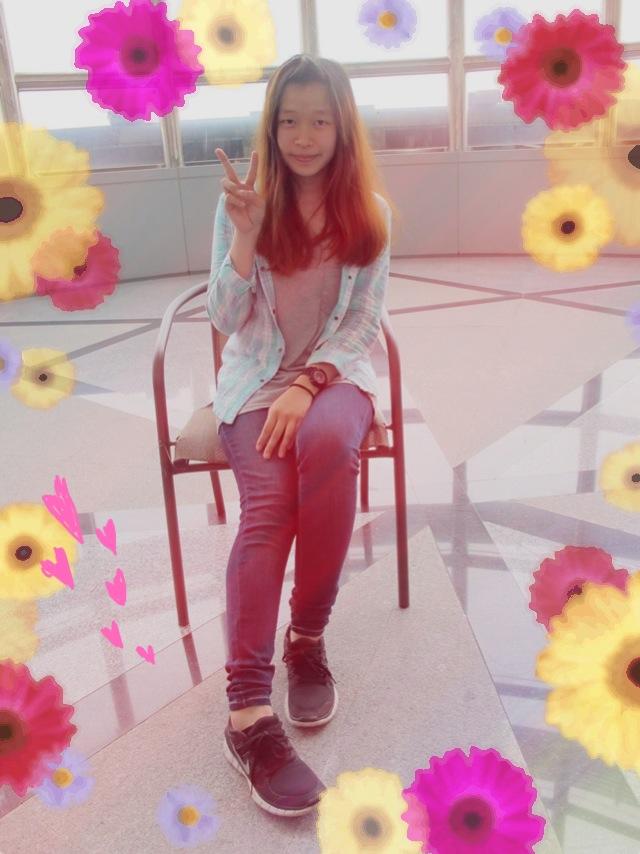 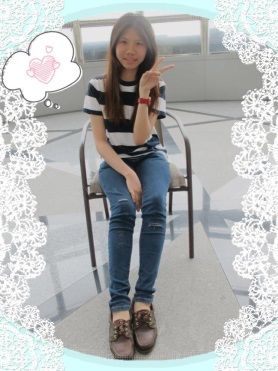 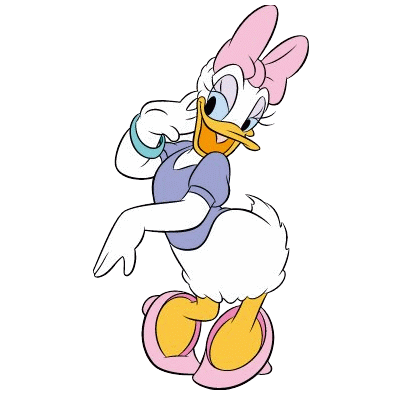 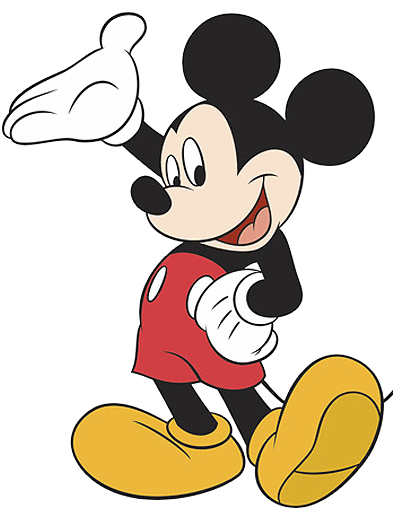 張芷蕓
黛絲姊姊
林芷璇
米奇姊姊
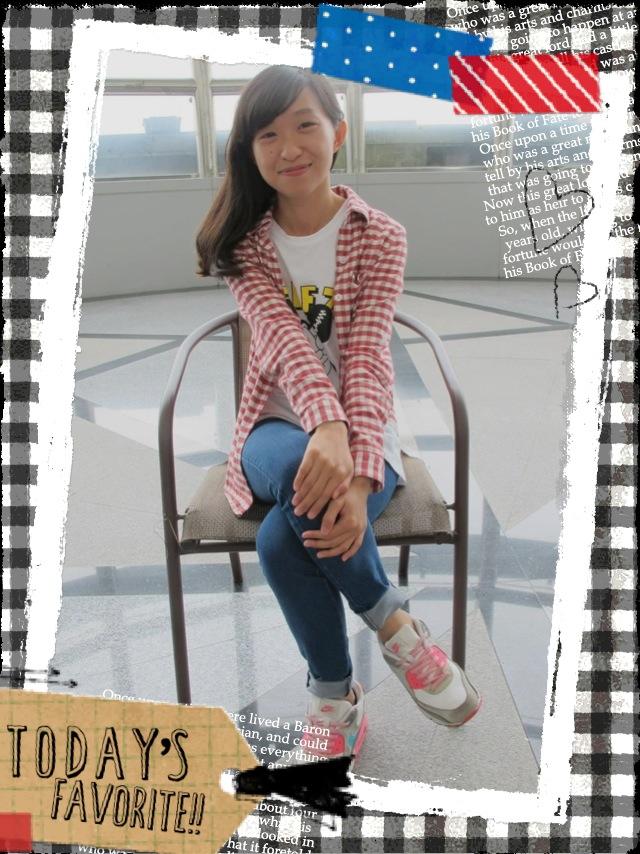 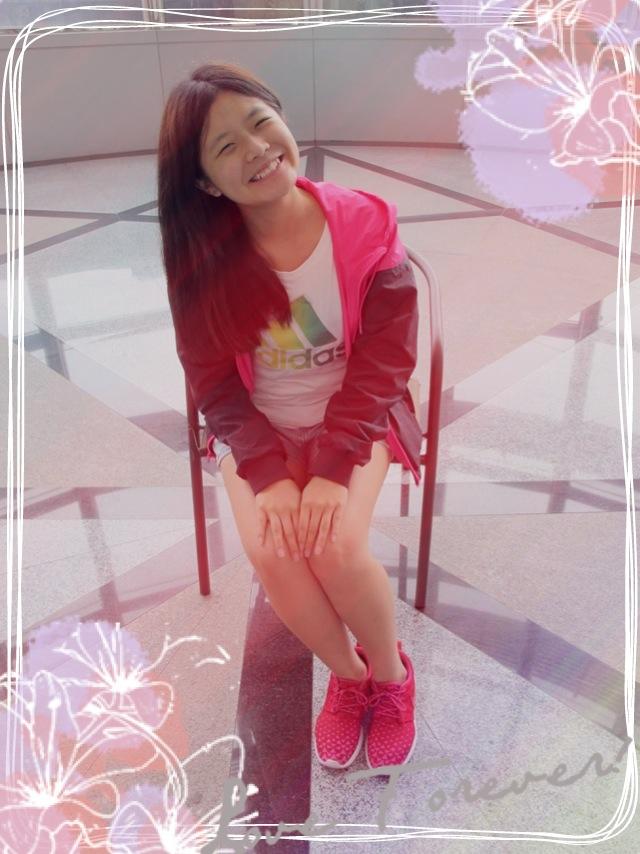 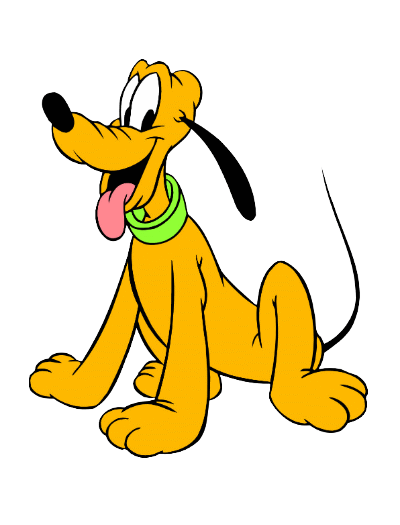 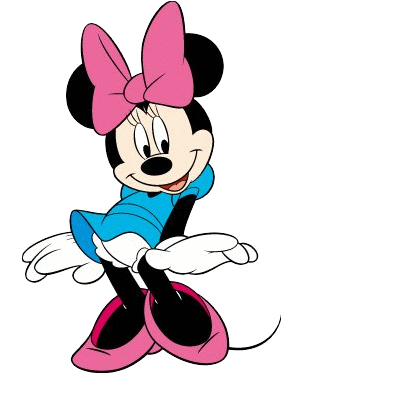 謝君旻
布魯托姊姊
呂知懃
米妮姊姊
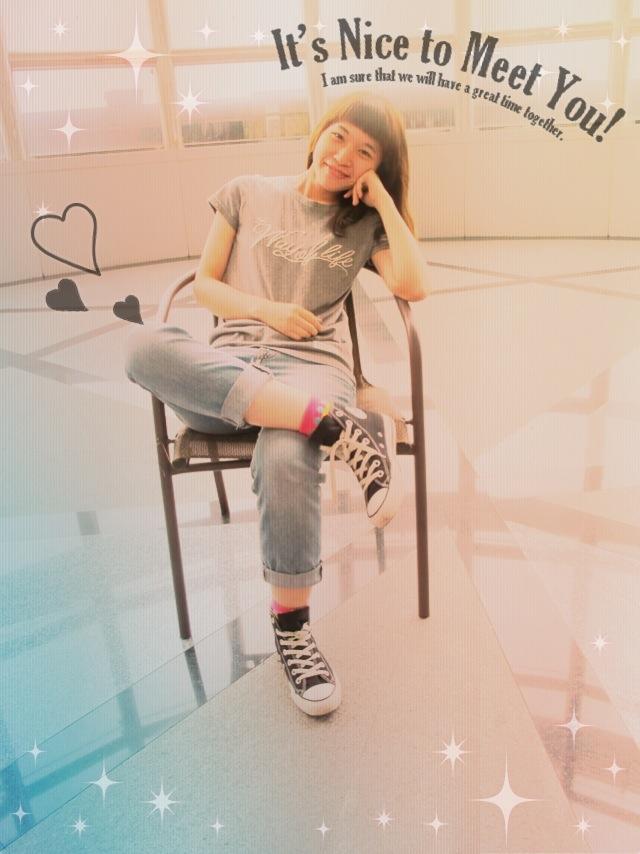 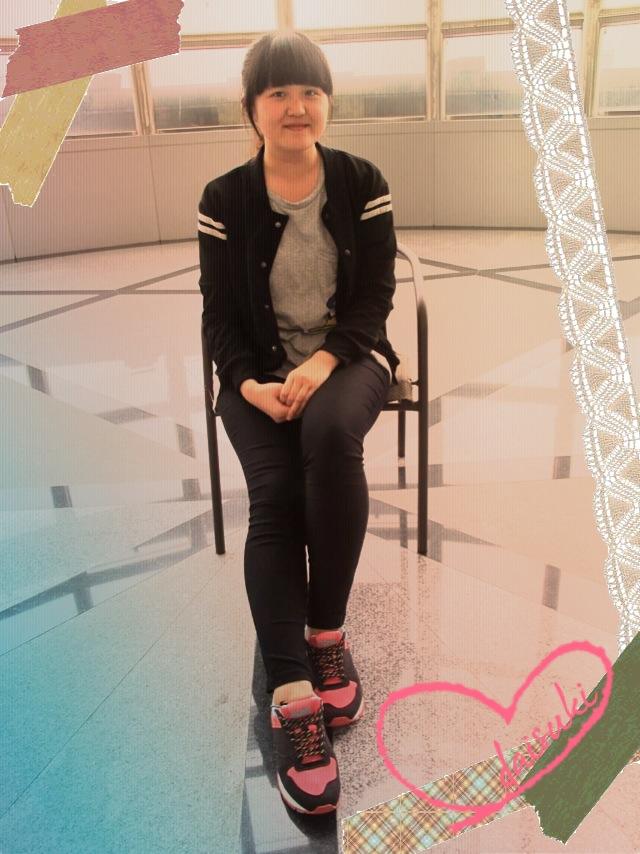 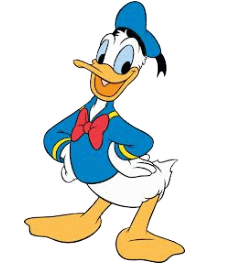 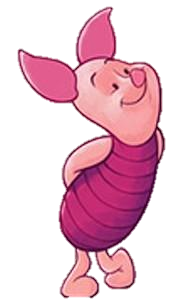 陳婕寧
唐老鴨姊姊
李憶婷
小豬姊姊
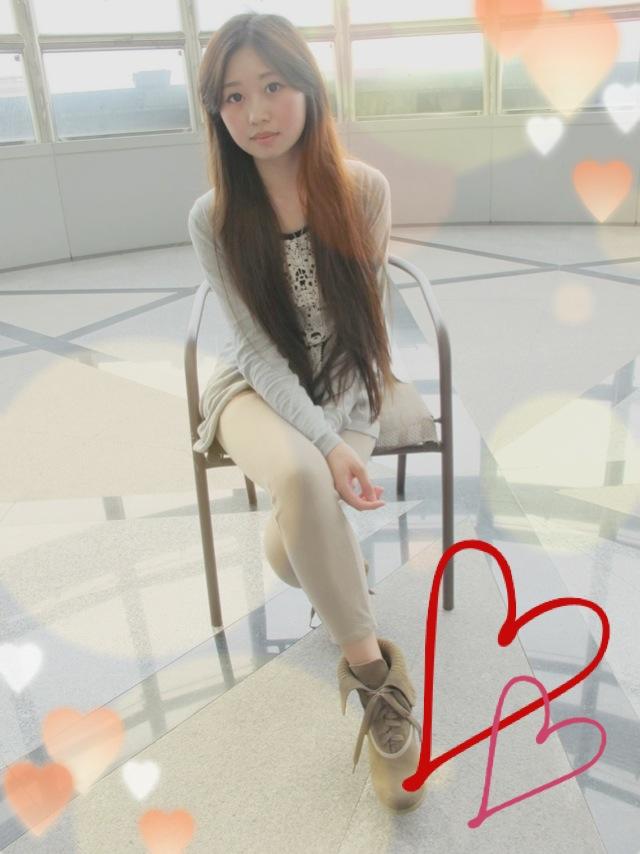 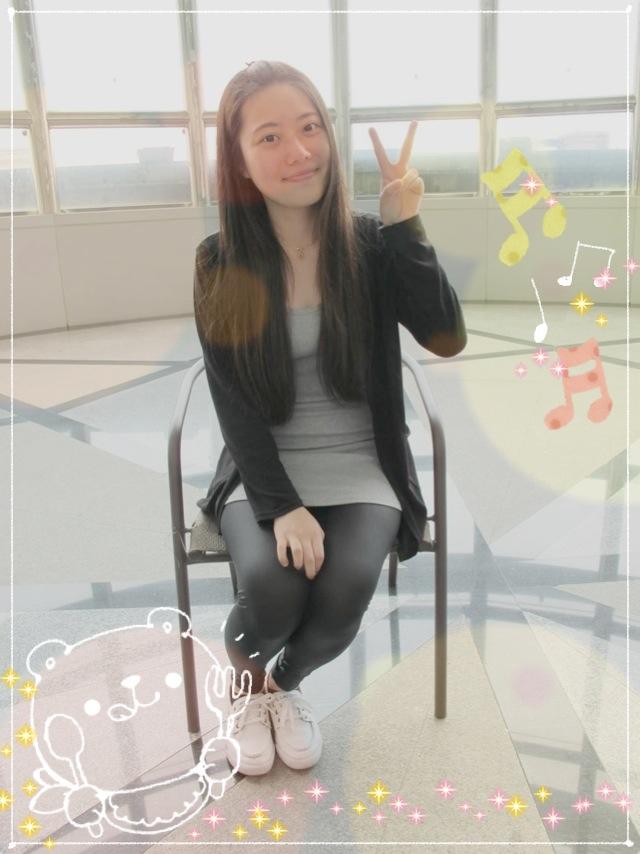 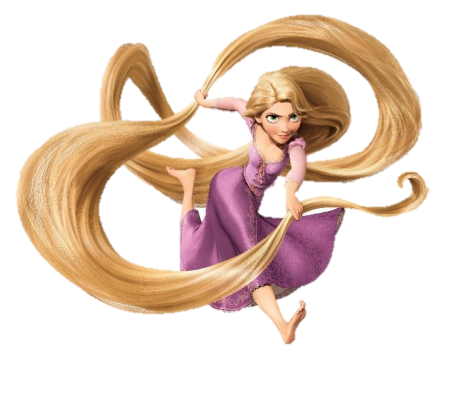 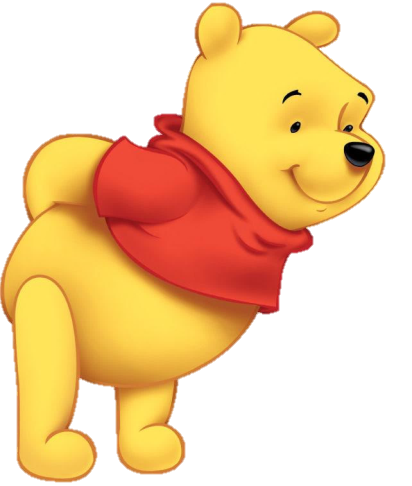 尤思婷
長髮公主姊姊
游慧鈴
維尼姊姊
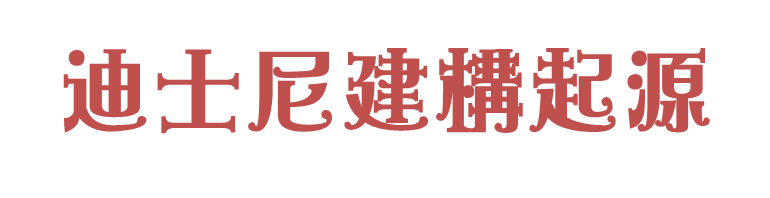 行事曆-預期方式
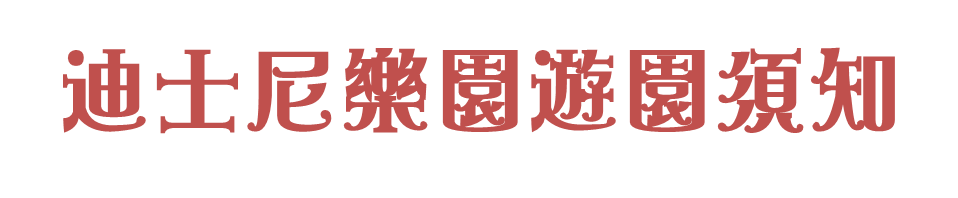 行前討論與準備
教學相關與道具製作
成語練習本



字卡



名牌
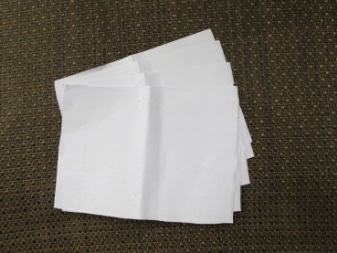 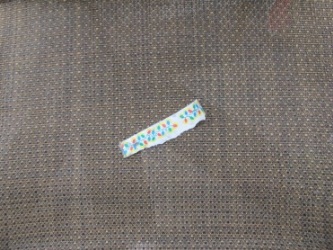 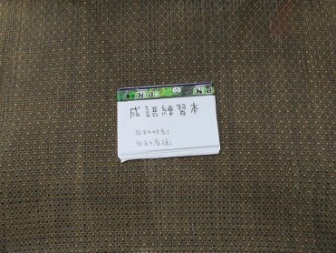 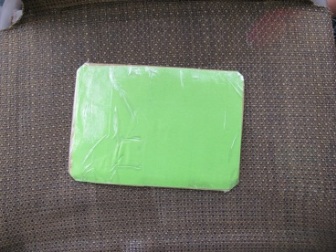 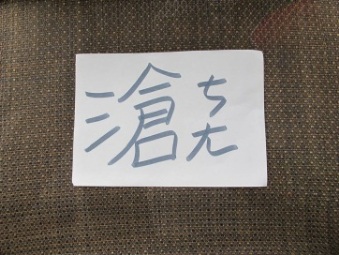 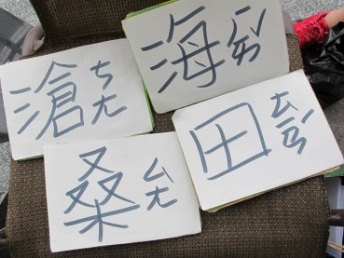 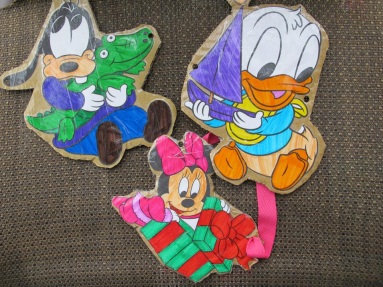 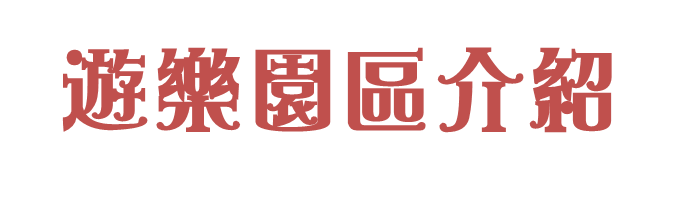 我們的服務過程
卡通人物初次見面會
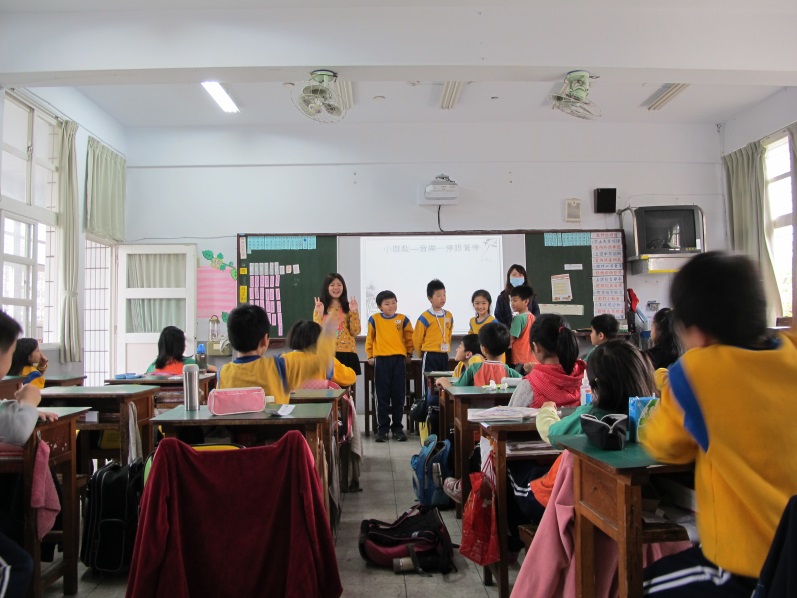 第一次與小朋友接觸因為還不了解 3年4班的小朋友我們選擇用簡報的方式及影片教學來教導小朋友
PPT投影方式教學
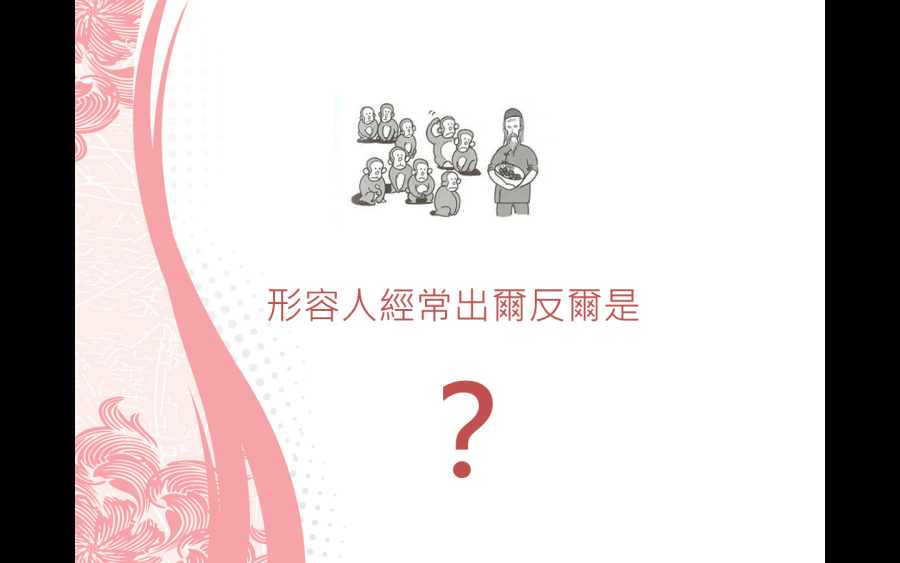 探險樂園區
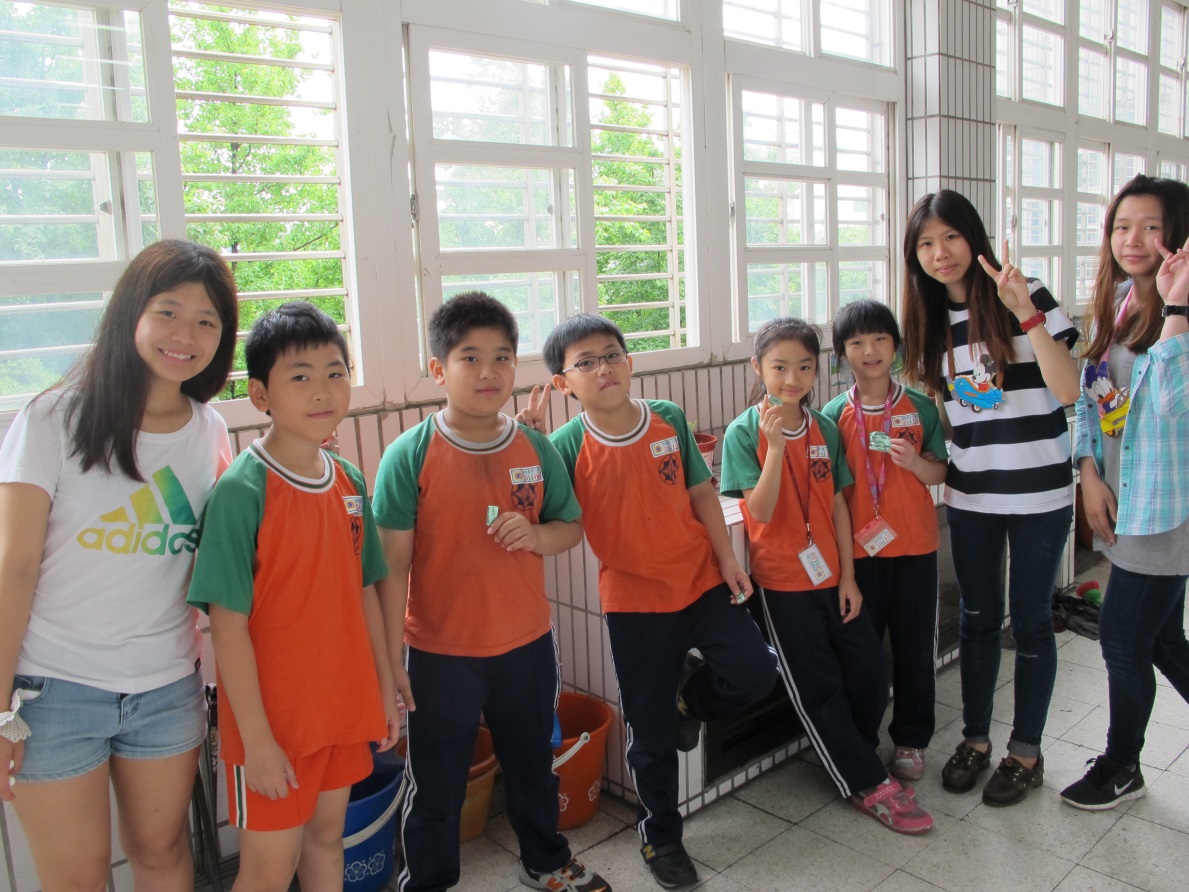 字卡落在你手上
我們放音樂，小朋友一個一個傳字卡，當音樂停止，拿到字卡的小朋友就要站出來前面，讓小朋友回答並解釋成語，答對即獲勝。
帶來的成果or效益?
考驗小朋友的反應力
猜猜字卡在哪裡
班上共分為六組，由每組派一個小朋友出來排成語，我們會跟每組講一個成語的解釋讓他們自己找自己排，最先排對排出來的獲勝。
帶來的成果or效益?
1.2.3木頭人
我們會數123木頭人，最先到黑板前面的小朋友拿筆寫下我們說的成語的解釋，即獲勝。
帶來的成果or效益?
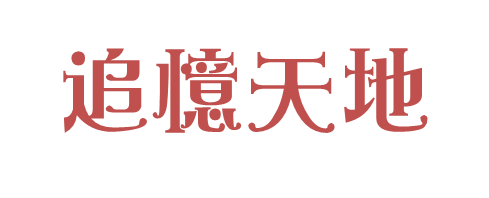 複習時間考驗記憶力
我們所製作學習單
成語小測驗
三年四班　　姓名：　　　　　　　座號：
一、填入題目裡解釋的成語
1.望梅止渴 2.朝三暮四 3.覆水難收 4.同流合汙 5.孟母三遷 6.指鹿為馬7.千變萬化 8.畫餅充飢
(               )比喻無法實現的願望，只好用空想來安慰自己。
(               )比喻公然故意歪曲事實顛倒是非。
(               )形容人經常出爾反爾。
(               )利用想像來安慰自己，不切實際的事情。
(               )比喻母親為了孩子的學習環境，一再的搬家，
                 希望能給孩子正面的影響。
(               )形容變化非常多。　
(               )是指事情已成定局，無法挽回。　　　
(               )指被壞人同化，一起做壞事。
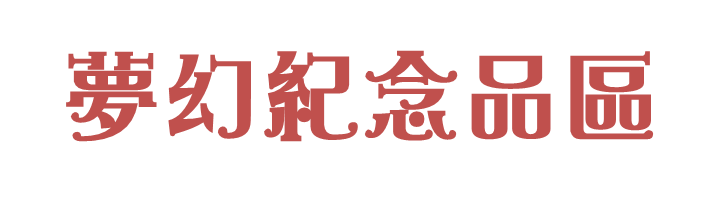 獎勵方式
獎勵方式
文具獎勵小朋友
獎勵時間：期中考、期末考各一次
複習成語舉手搶答
分組競賽遊戲加分
成語相關問題回答

糖果獎勵小朋友
獎勵時間：個人平時小獎勵
每周成語練習本寫得優良的同學即可活得我們所提供的糖果
成語測驗卷滿分的同學
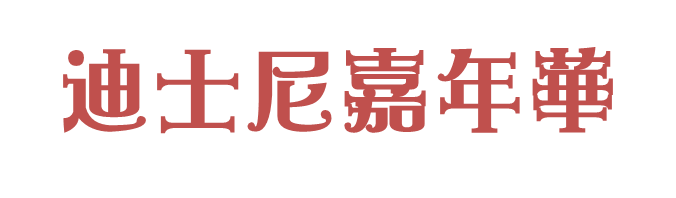 影片欣賞
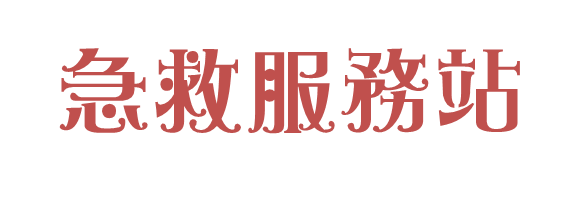 遇到問題與解決方法
Q１：玩遊戲時場面，小朋友太過於活潑易失控怎麼辦？



設想口號
例如:嘴巴 嘴巴，讓小朋友閉上嘴巴
Q２：教學時小朋友不知道看誰，焦點在哪裡？




教學成語的焦點人物明確的安排並下達口令
Q３：遇到電腦壞掉，簡報無法使用再遇此是該怎麼辦



應該要提早設想備案，採取其他方式教學
Q４：小朋友熱情退減，活動參與力下降



採取不一樣的遊戲帶動氣氛，利用集點為小組加分，提高小朋友榮譽心
Q５：小組工作安排上分配不均




把行前工作、前製作業，分為幕前幕後，分工合作，達到最佳效益
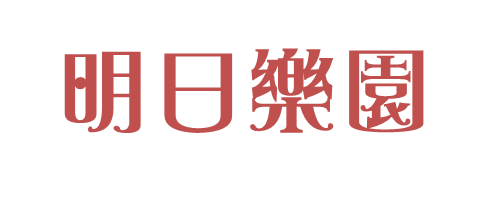 後續發展
日後我們已一個人主導教學成語其他人負責監督小朋友學習
增加一些活潑性的活動提升小朋友的踴躍度
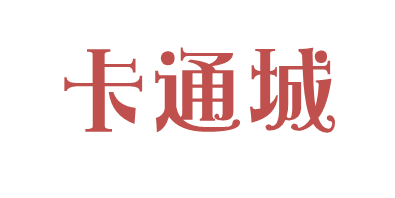 心得分享
工作分配表
書面資料內容-每個人自己都有負責
書面資料整理美編-呂知懃 謝君旻
簡報內容-呂知懃 
簡報統整美編-謝君旻
教室佈置-李憶婷 林芷璇 尤思婷 游慧鈴
組別牌製作-陳婕寧 張芷蕓
大綱內容製作-呂知懃 謝君旻
影片製作-謝君旻